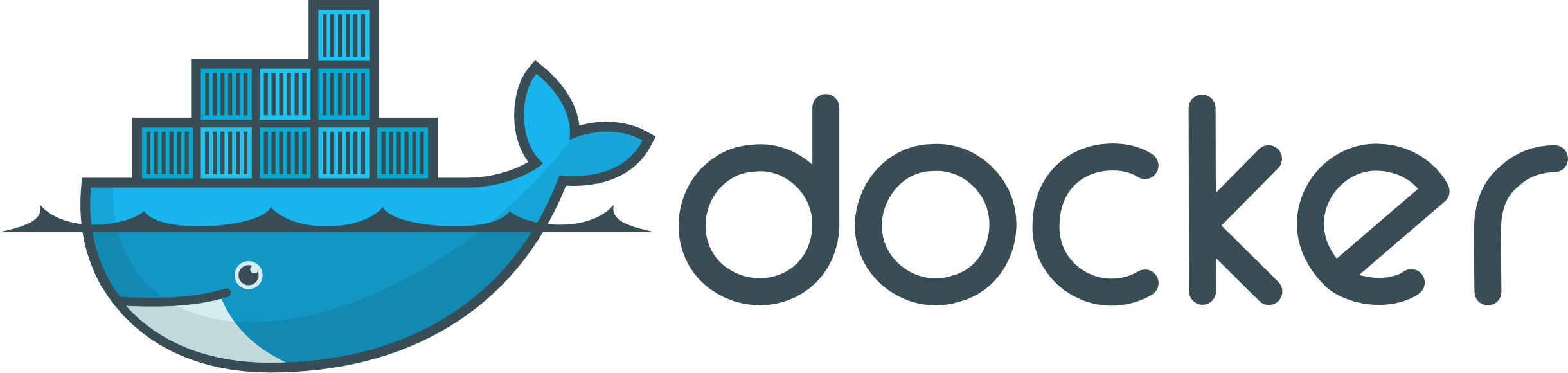 Docker
Wat je er mee kan doen en waarom het zo handig is.
Jeroen de Neef
Inleiding
Nadelen van Full-Virtualization
Overhead
Mogelijk verspilde RAM
Mogelijk verspilde opslag
Mogelijk verspilde CPU cycles
Geen gedeelde basis images.
Hardware wordt gevirtualiseerd
Kernel wordt gevirtualiseerd
Lastig alles te updaten
Voordelen van Docker en para-virtualisatie
Veel resources zijn gedeeld
Meerdere containers kunnen dezelfde image draaien
Je draait op een kernel
Geen hardware virtualisatie
Geen kernel virtualisatie
Veel verschillende Operating Systems
Makkelijk te updaten
Inhoudsopgave
BasisinteractieContainers
Docker Hub
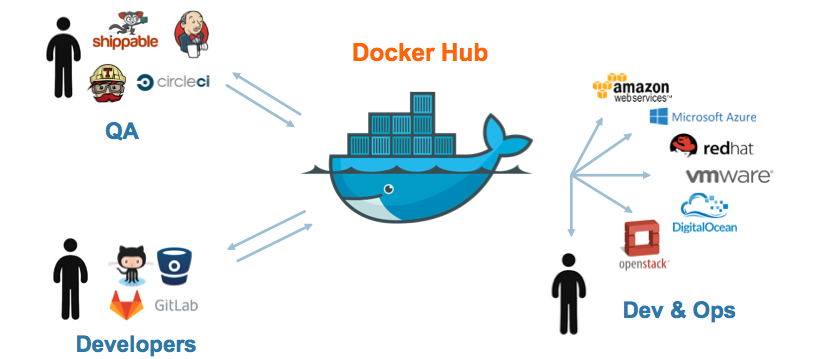 Veel bekende software pakketten
Korte guides
Up-to-date software
Dockerfile
Gemakkelijk images bouwen
docker build .
Kleine bestanden
Makkelijk delen
Opslag kan op
Het filesystem
In “images”
Tijdelijke opslag (memory)

Networking
Portforward
Bind to IP address
Opslag en networking
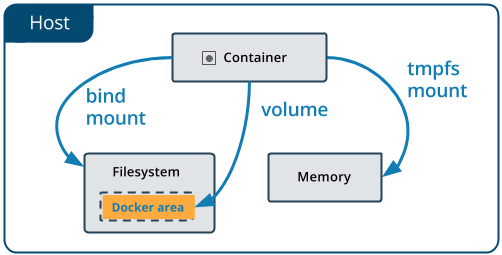 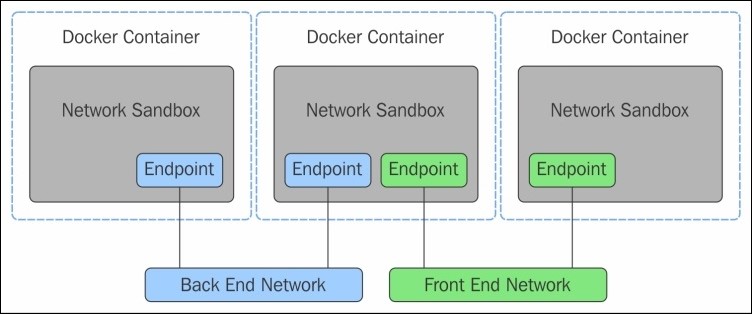 docker-compose
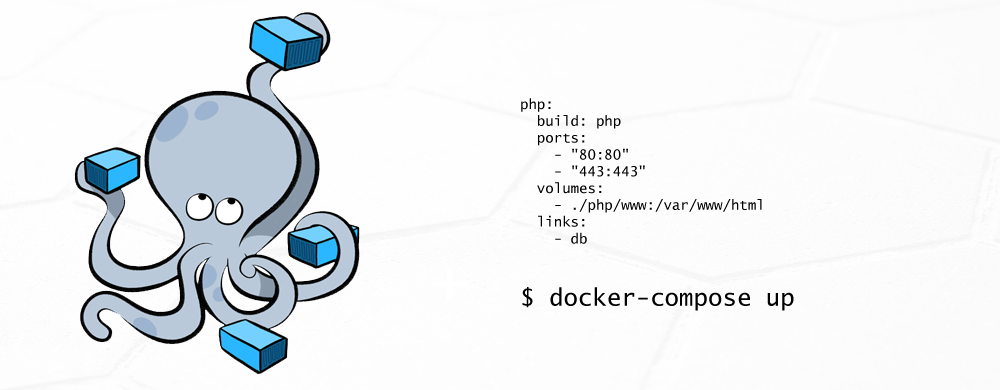 Meerdere containers
Start containers
Configureer
Containers
Networking
Storage